BAUKOLLEKTE
Wir sind eine Gemeinde im Veränderungsprozess

Heimat für mehrere Gemeinden
Anbieter von ca. 20 Wochen Indoorspielplatz
Wachstum im Gottesdienstbesuch trotz Corona
Starkes Wachstum des Kindergottesdienstes

Seit 2020 Modernisierung des Gemeindehauses
	bisher Toiletten, Küche, Isolierung  (ca. 150.000€)
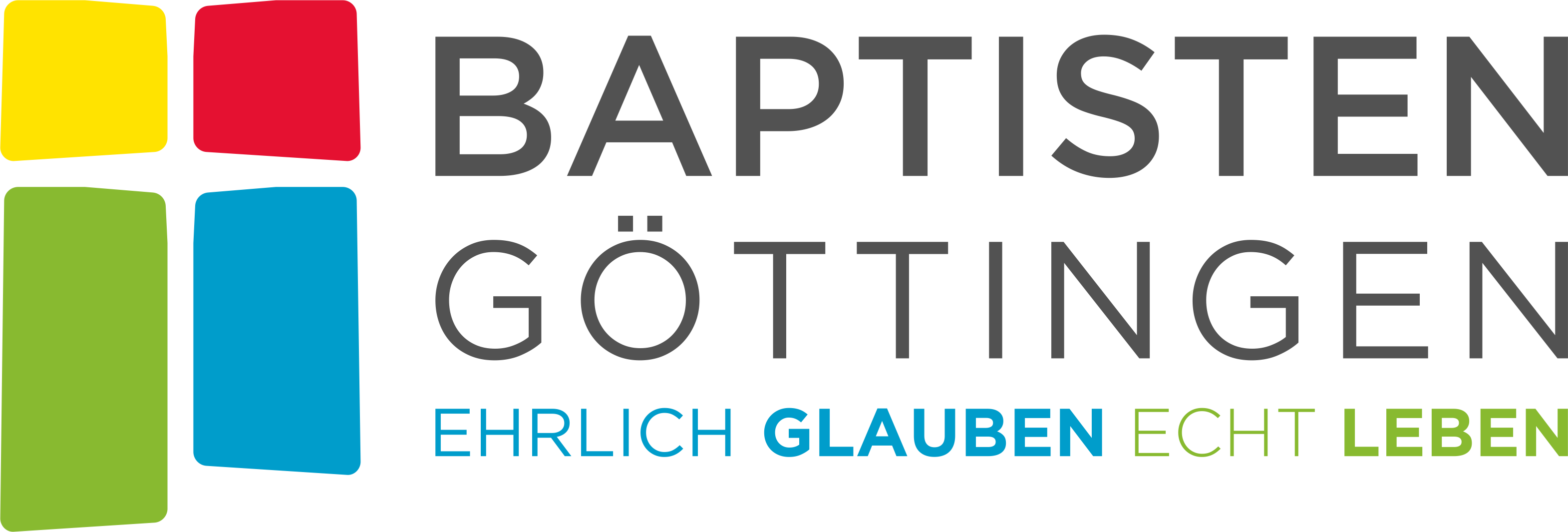 Aktuelles Projekt: Akustik im Gottesdienstraum
Probleme: Starker Überhall

Doppeltes Hören auf dem Podium
Wenn sich mehrere Menschen gleichzeitig im Raum unterhalten, ist eine Verständigung sehr schwierig.
Störgeräusche wie Husten, Stühlerücken, Laufgeräusche, Getuschel oder Kinderlaute hört man überdeutlich.
Große Lautstärke beim Indoorspielplatz im Gottesdienstraum
Die Tontechniker haben sehr viel Mühe ein zumindest einigermaßen ausgewogenes Klangergebnis zu erzeugen.
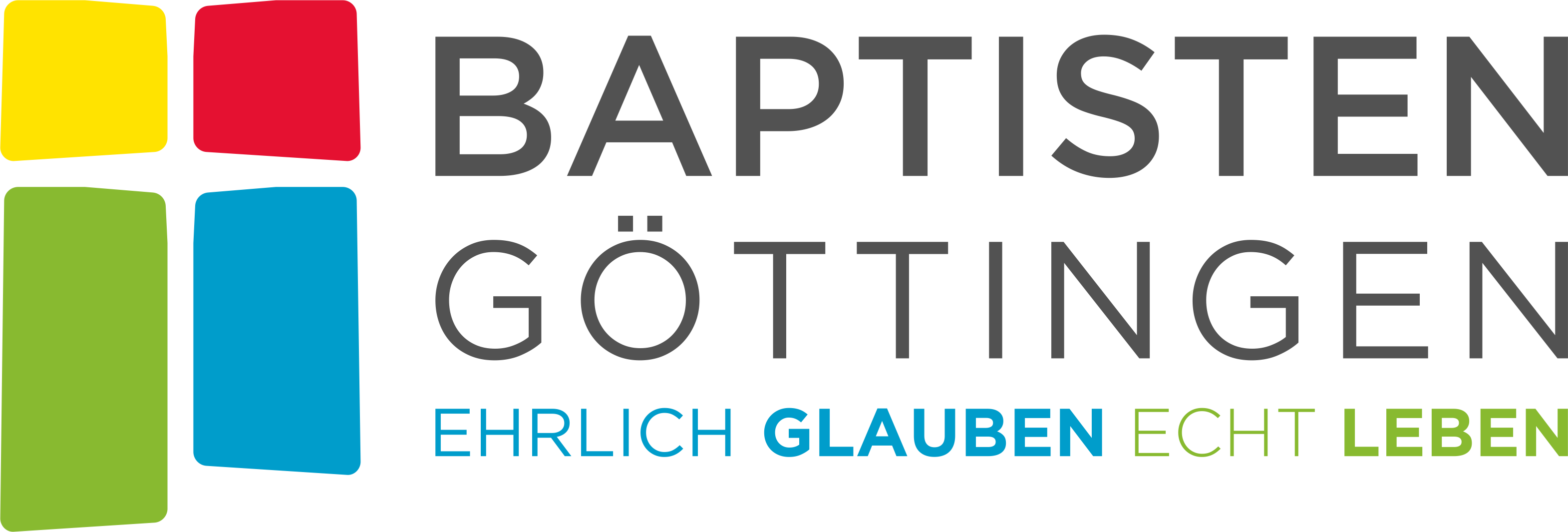 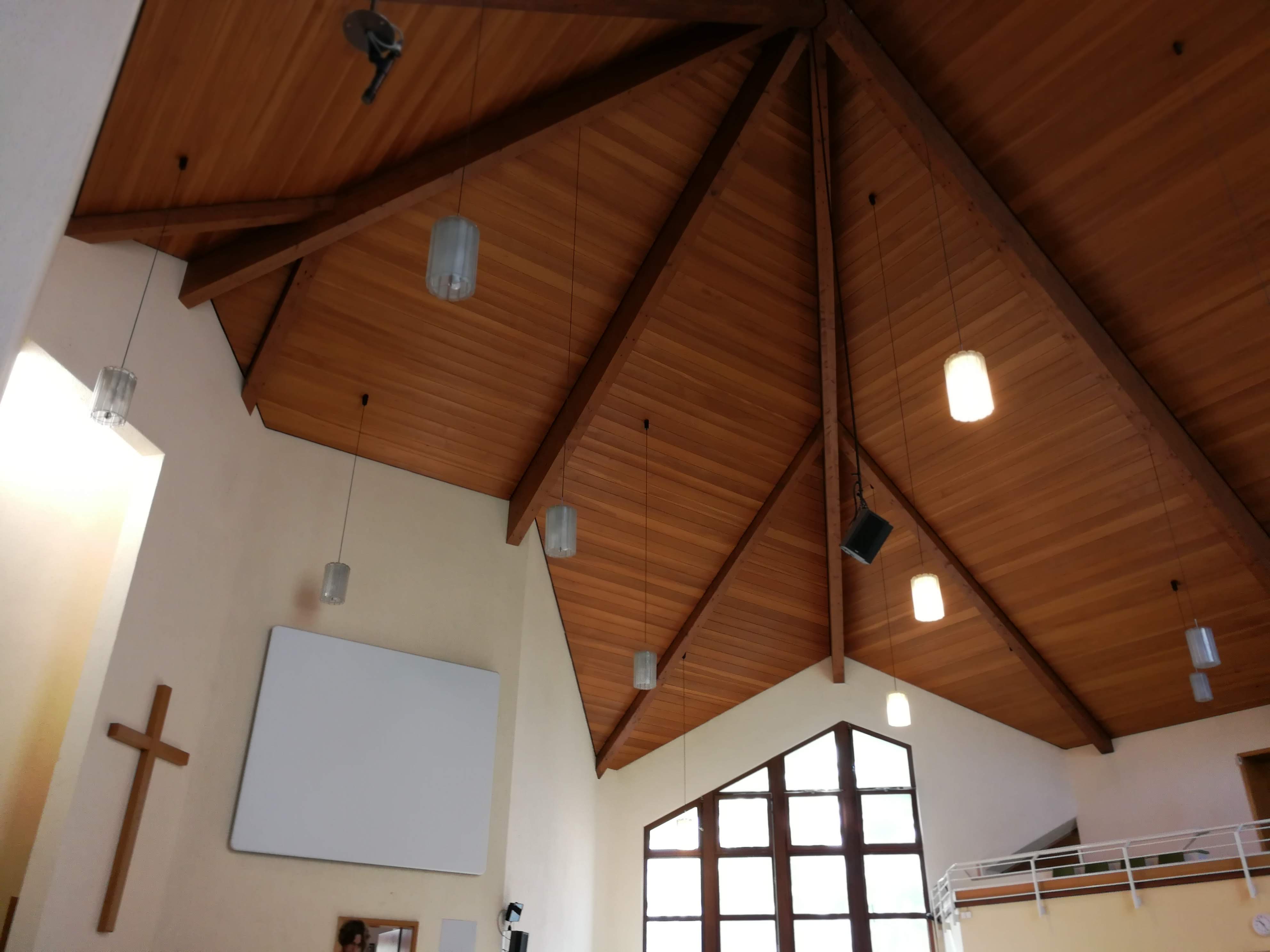 Die Kosten der Akustikarbeiten und Malerarbeiten 
in dem hohen Raum
belaufen sich auf ca. 142.000€
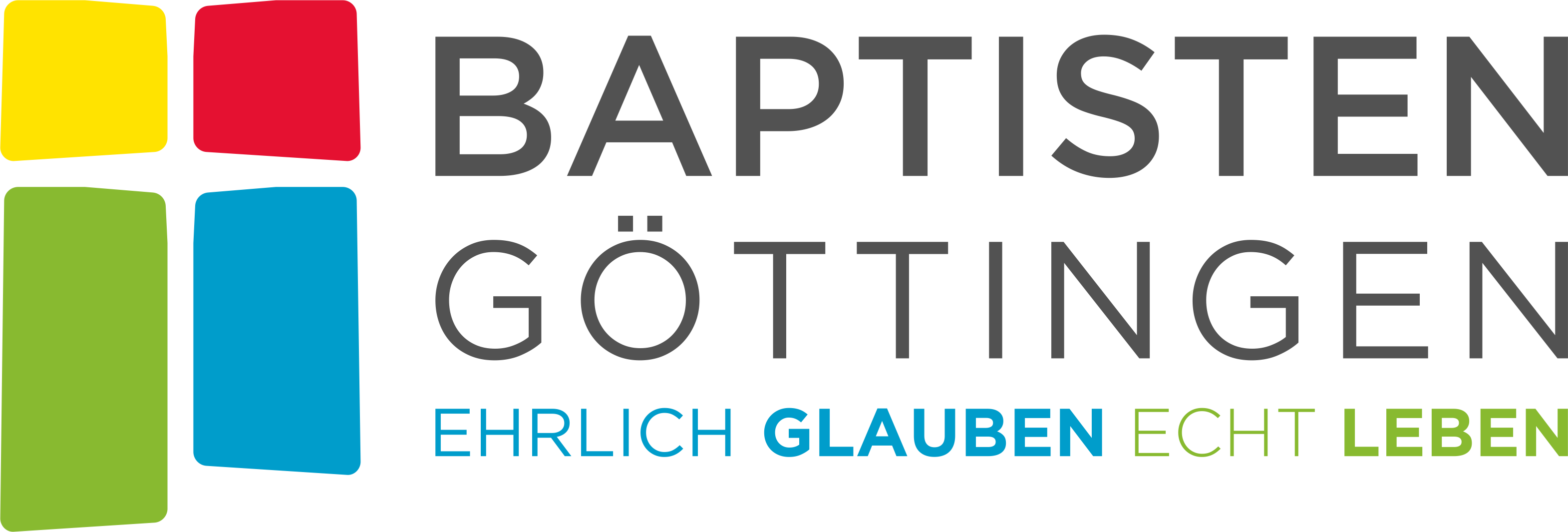 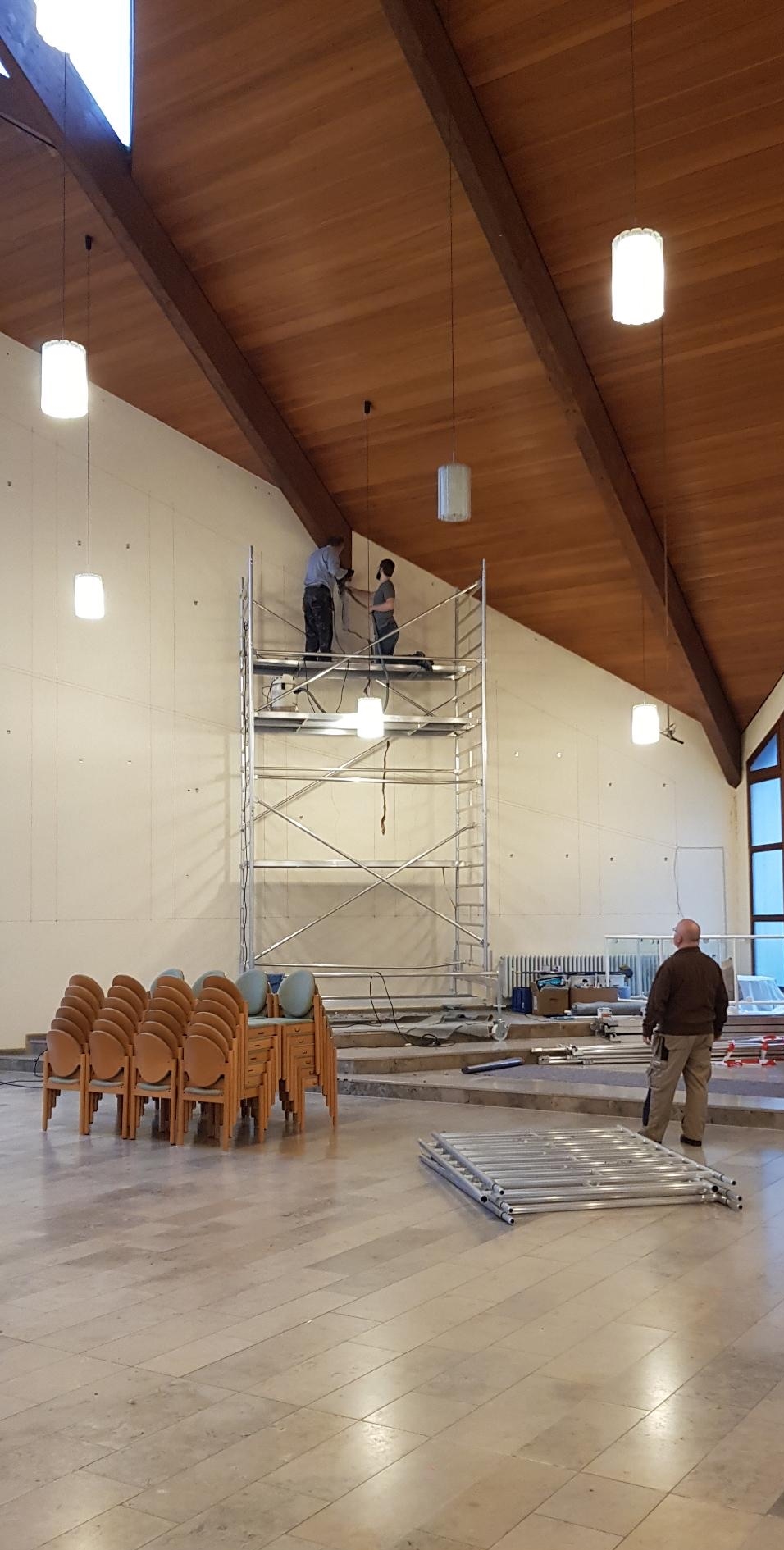 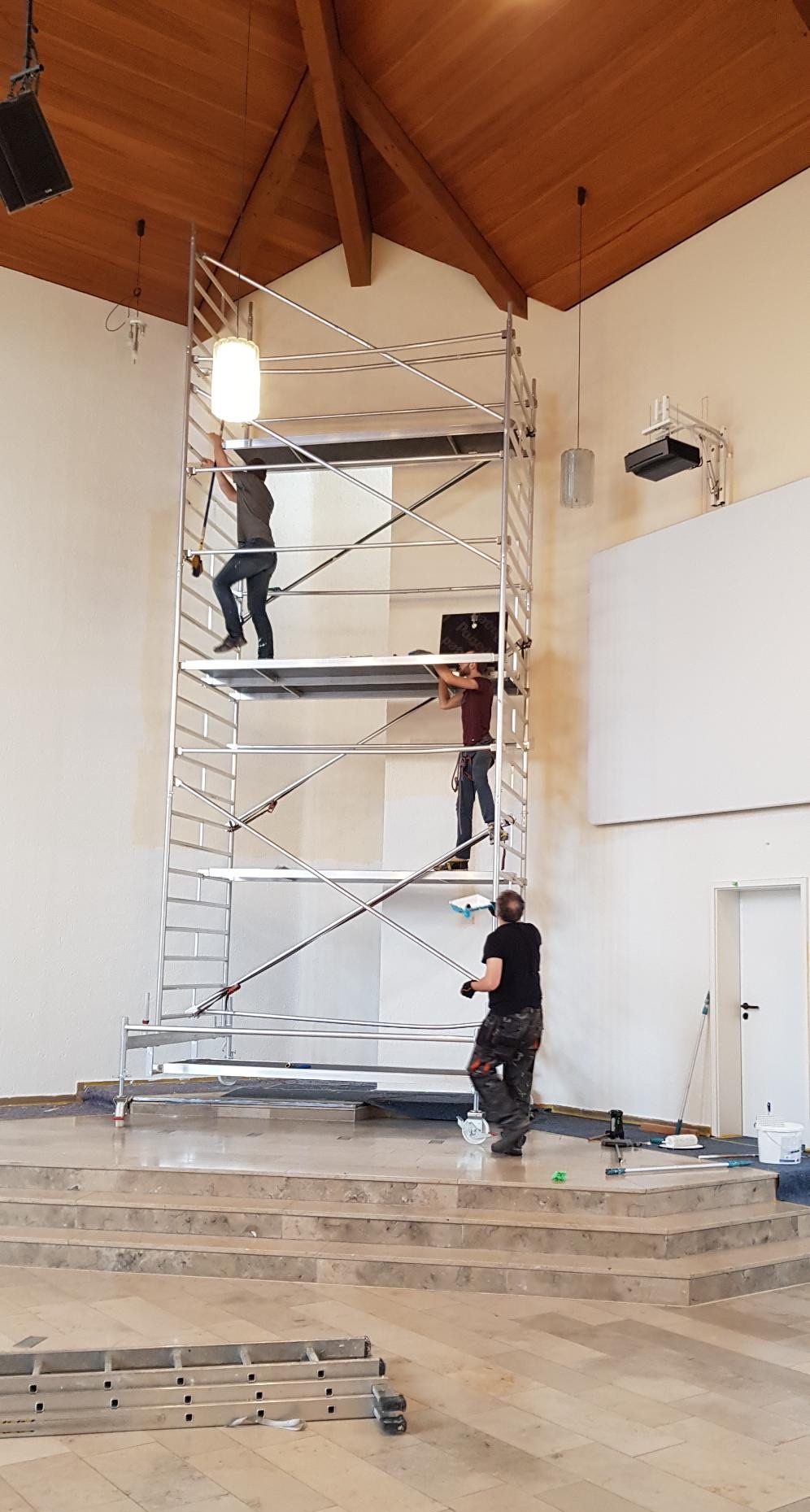 Das Streichen des Saales 
haben wir in Eigenleistung übernommen.
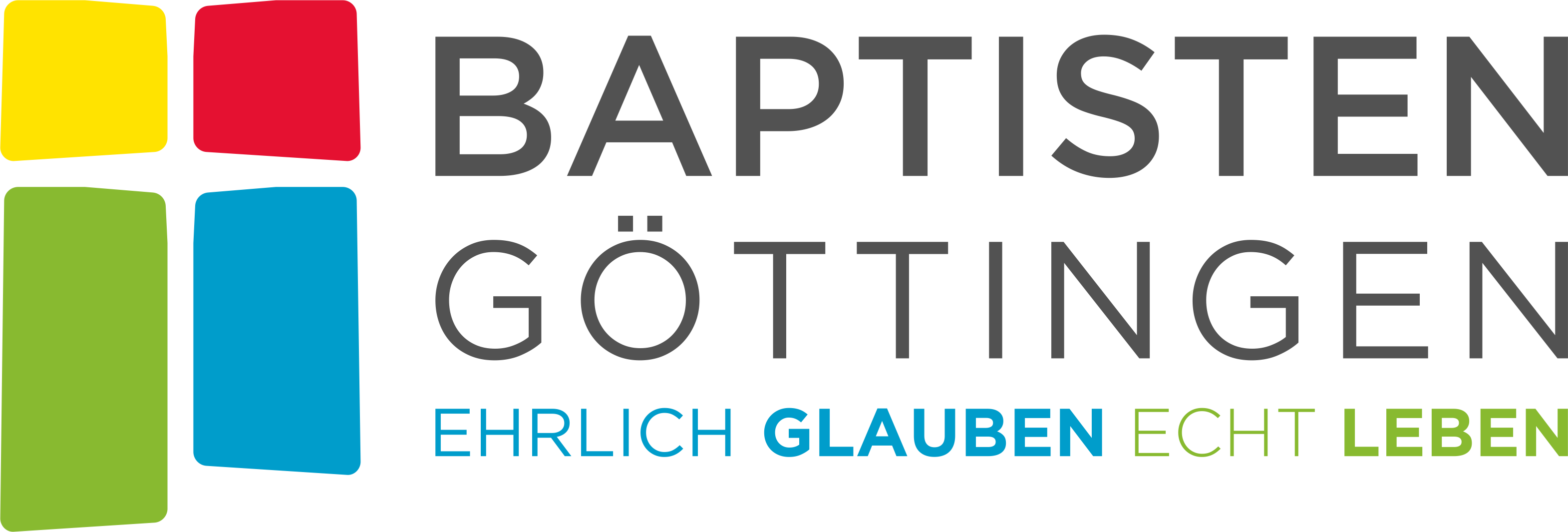 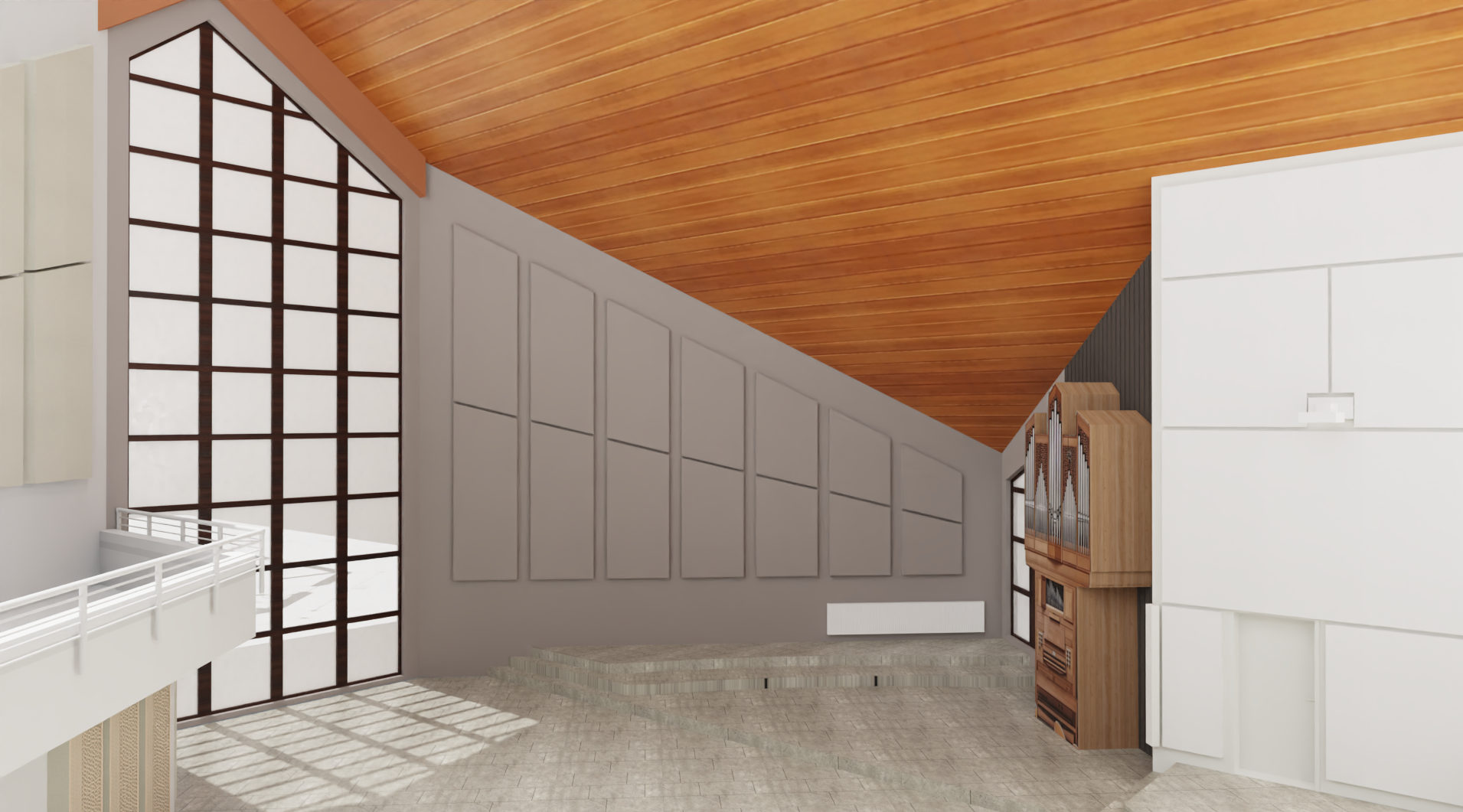 So soll die Neugestaltung 
mit den Akustikelementen werden
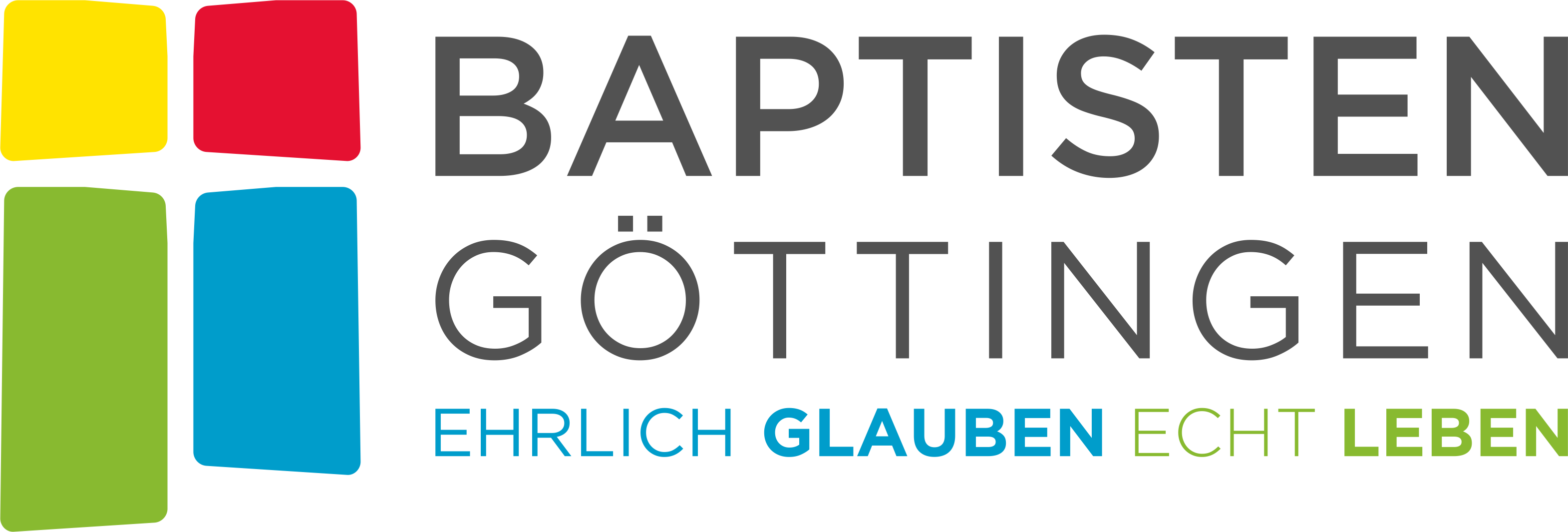 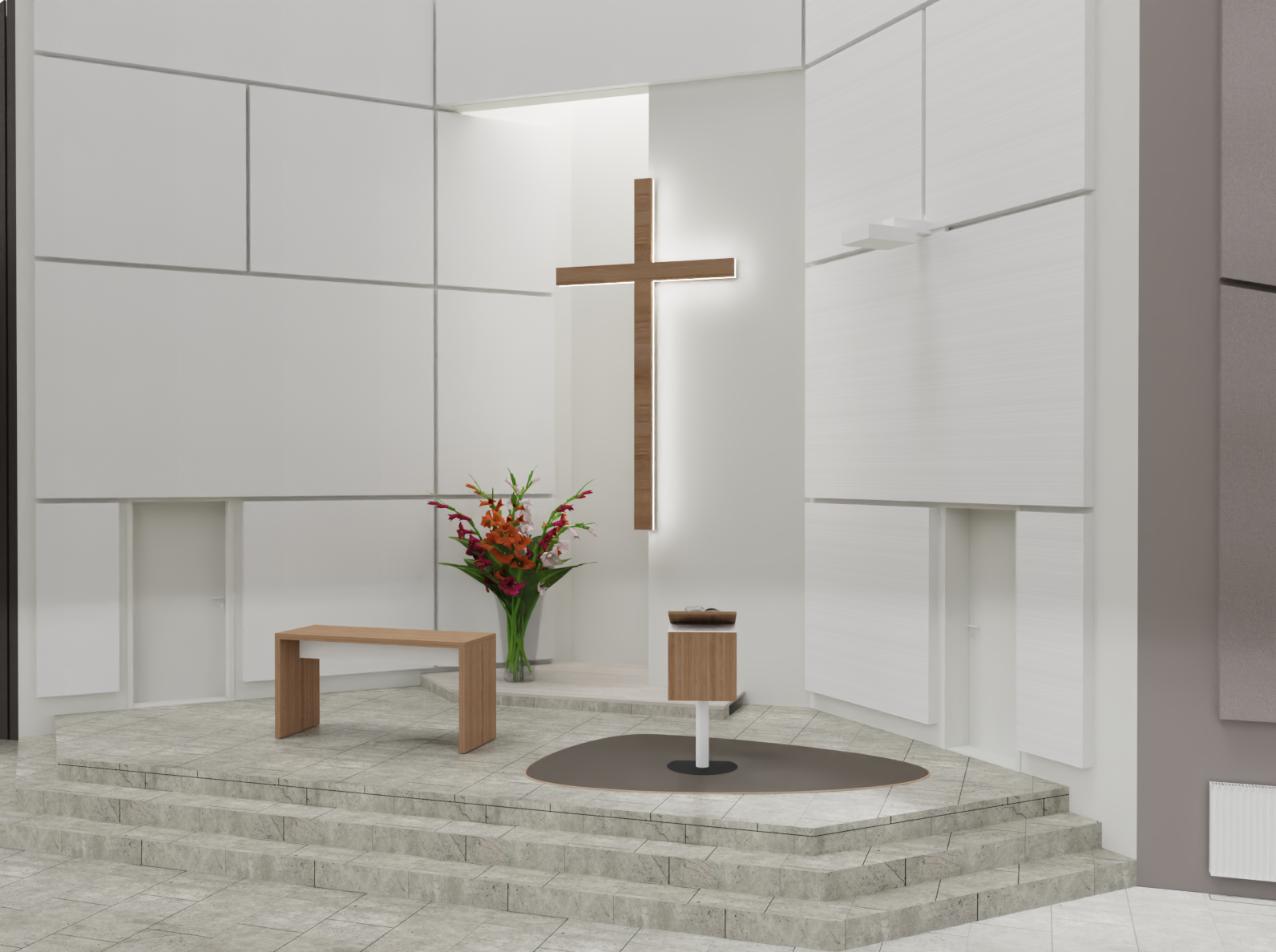 Ein Raum, 
um Gott deutlicher 
zu hören zu erleben und seine Gnade zu entdecken!
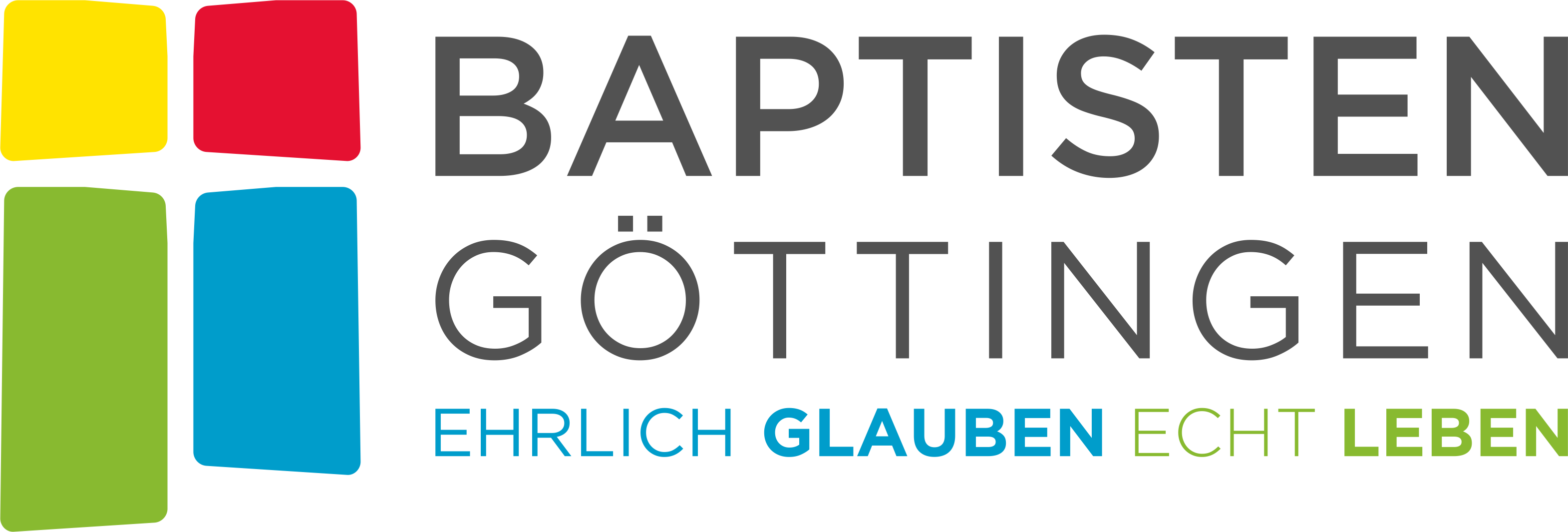 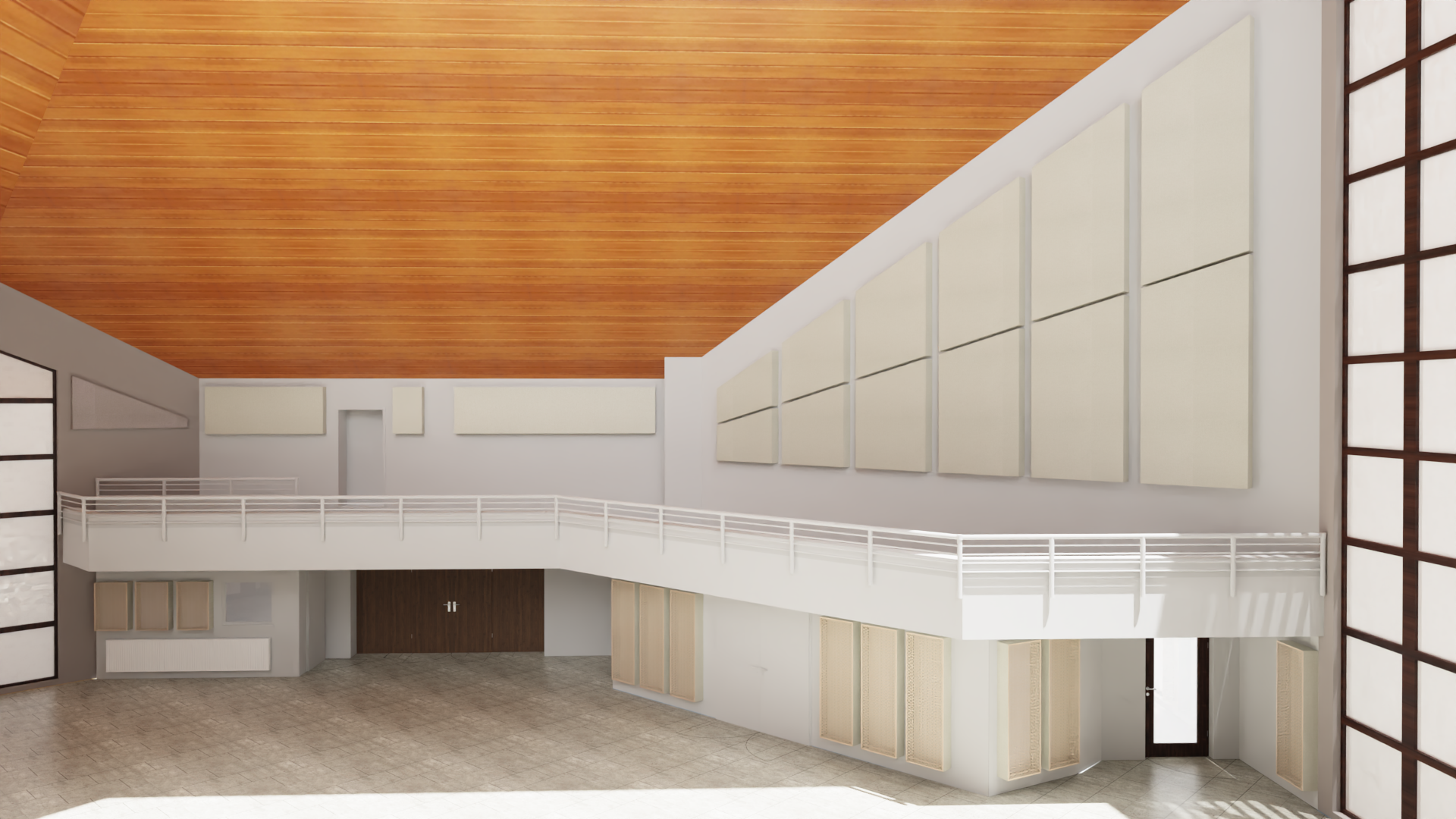 Ein großer Dank an jede Gemeinde, die uns mit einer Baukollekte 2022 unterstützen kann.
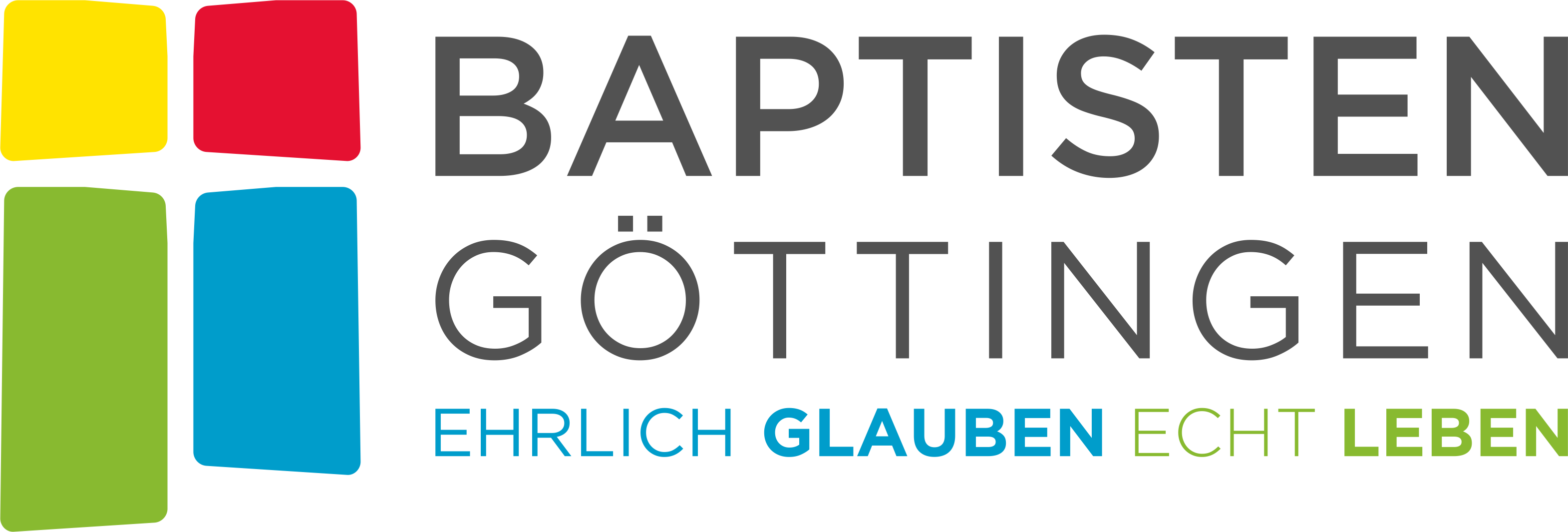